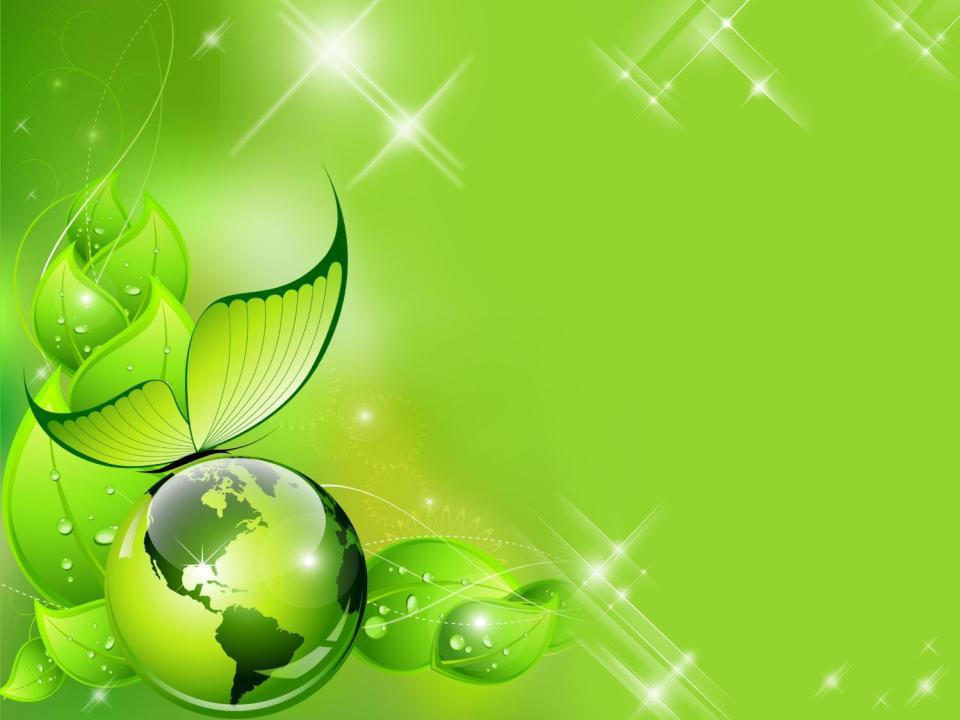 МБДОУ Д/С №28 «Людмила» 
комбинированного вида г.Королев

ПРЕЗЕНТАЦИЯ НА ТЕМУ:
«НАЦИОНАЛЬНЫЕ ПАРКИ РОССИИ. ЛОСИНЫЙ ОСТРОВ»
(ДЛЯ ДЕТЕЙ СТАРШЕГО ДОШКОЛЬНОГО ВОЗРАСТА)


Воспитатель Асадова С. А.
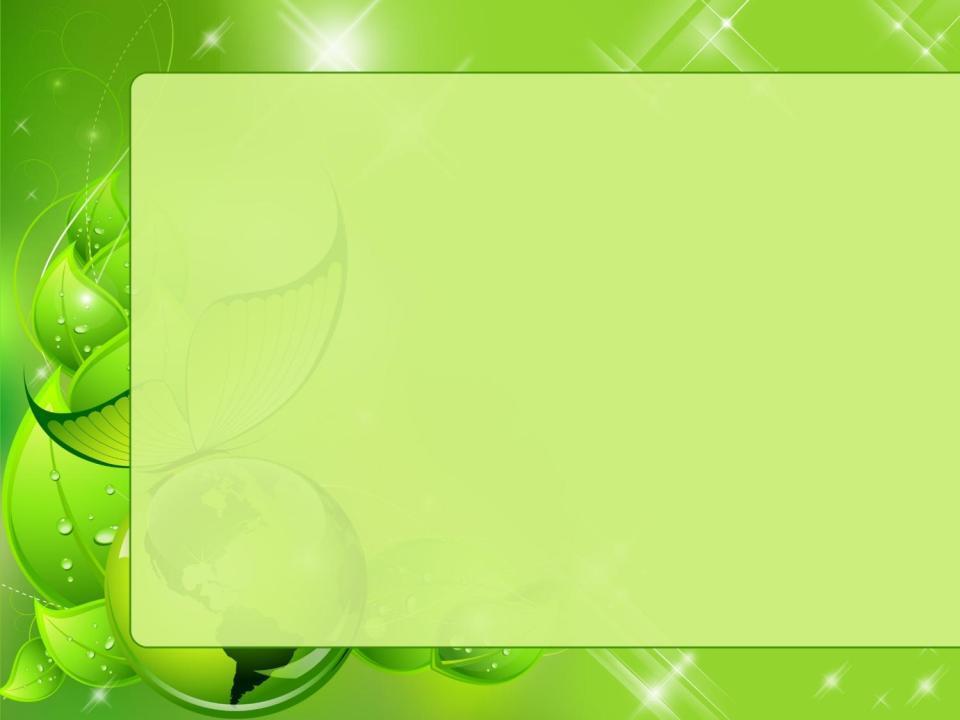 В России за 30 лет создано 35 национальных парков. Главная идея создания парковых зон - не только сохранение природы и исторических памятников, но и развитие экологического туризма, воспитание уважения к природе у людей.     
   Первым национальным парком России считается Лосиный остров.
Текст слайда
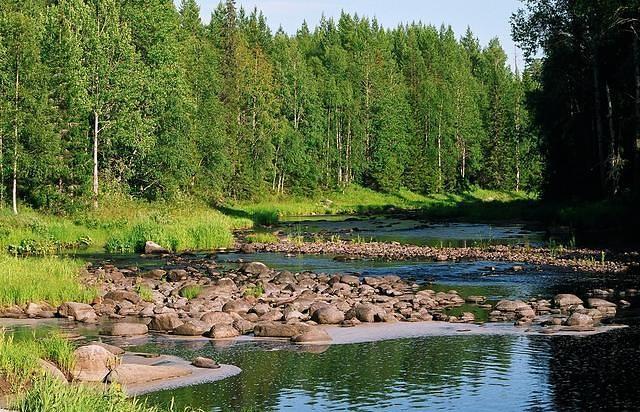 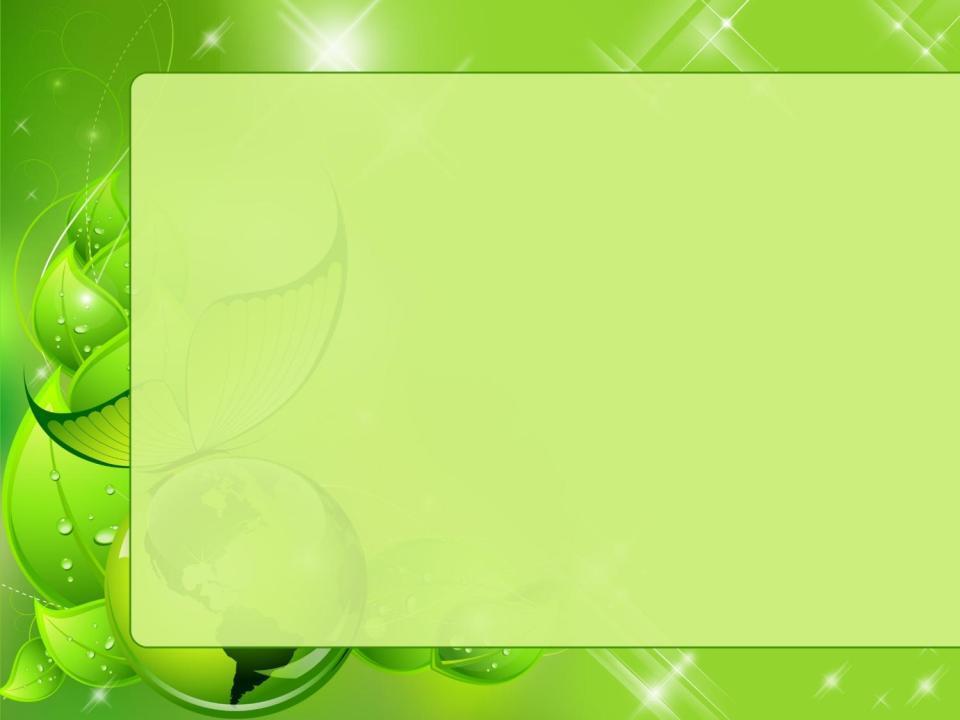 Национальный парк «ЛОСИННЫЙ ОСТРОВ»
          Был основан в 1983 году близ Москвы. 
          Уникальность данного парка - единственный парк в черте крупного мегаполиса в мире. где можно увидеть диких животных и растут редкие растения. К примеру в 10 км от Кремля можно увидеть бобров, лосей, хищных птиц.
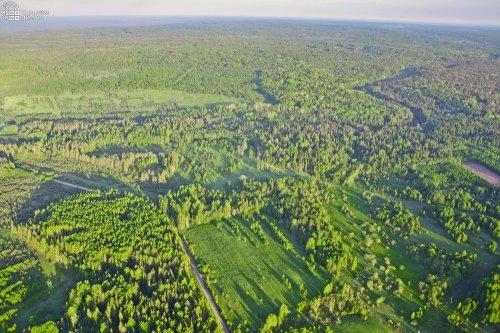 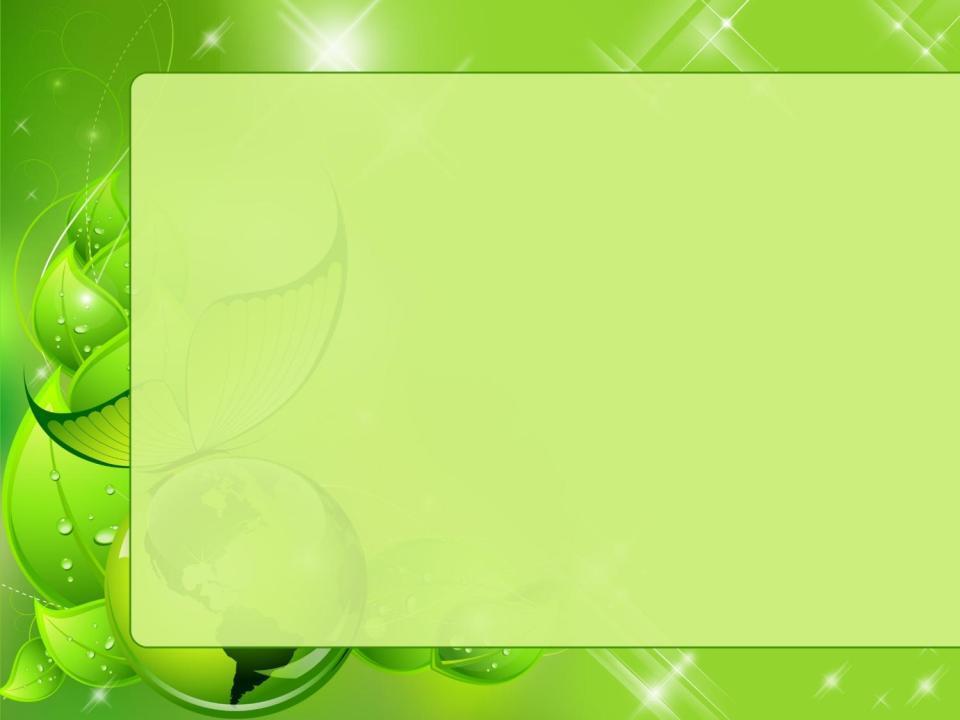 По своим функциям Лосиный остров можно разделить на три зоны:Особо охраняемая;Зона для занятий спортом и прогулок ;Зона отдыха.
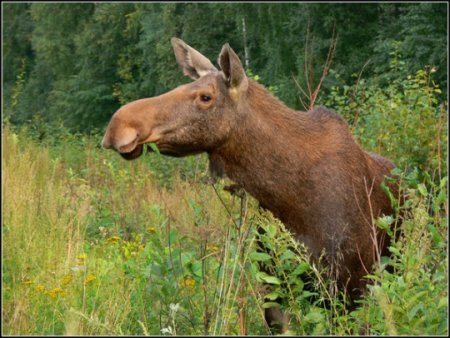 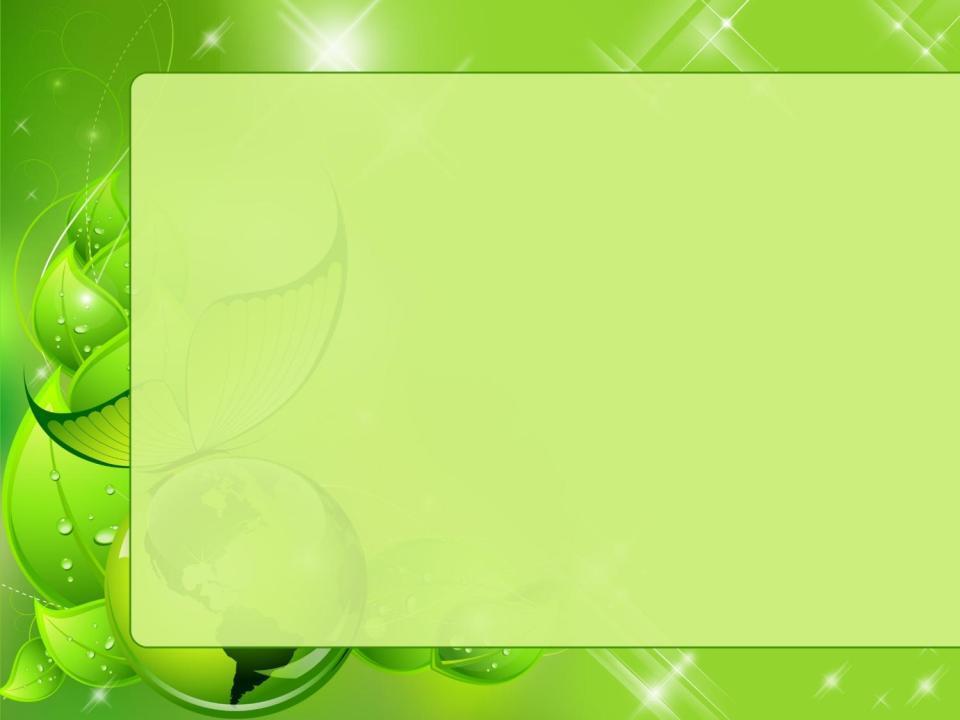 По территории национального парка протекают реки Яуза и Пехорка.
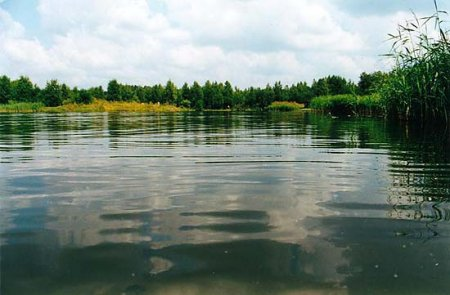 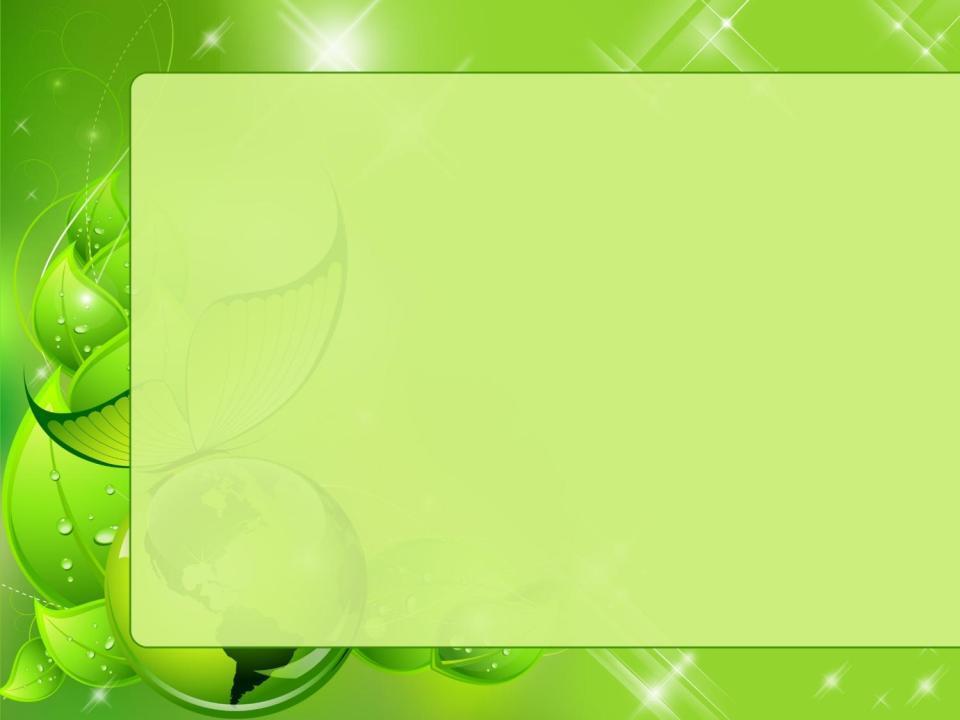 В растительном мире национального парка преобладают леса. Из деревьев доминирующее положение занимают сосны, ели, лиственницы, березы, дубы и липы.
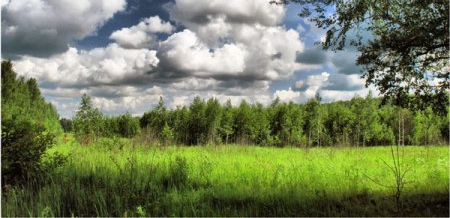 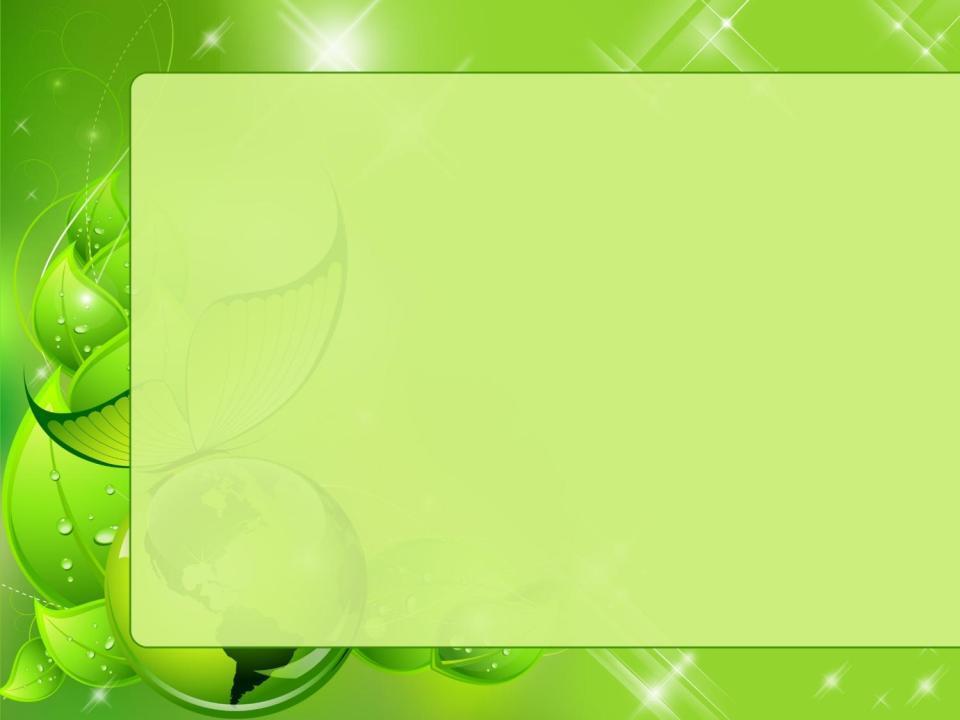 В сосновых лесах произрастает волчеягодник обыкновен-ный, ландыш, колокольчик персиколистный и купальница европейская.
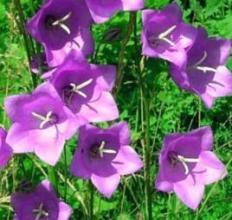 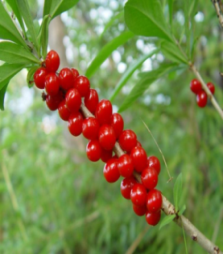 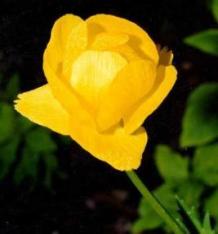 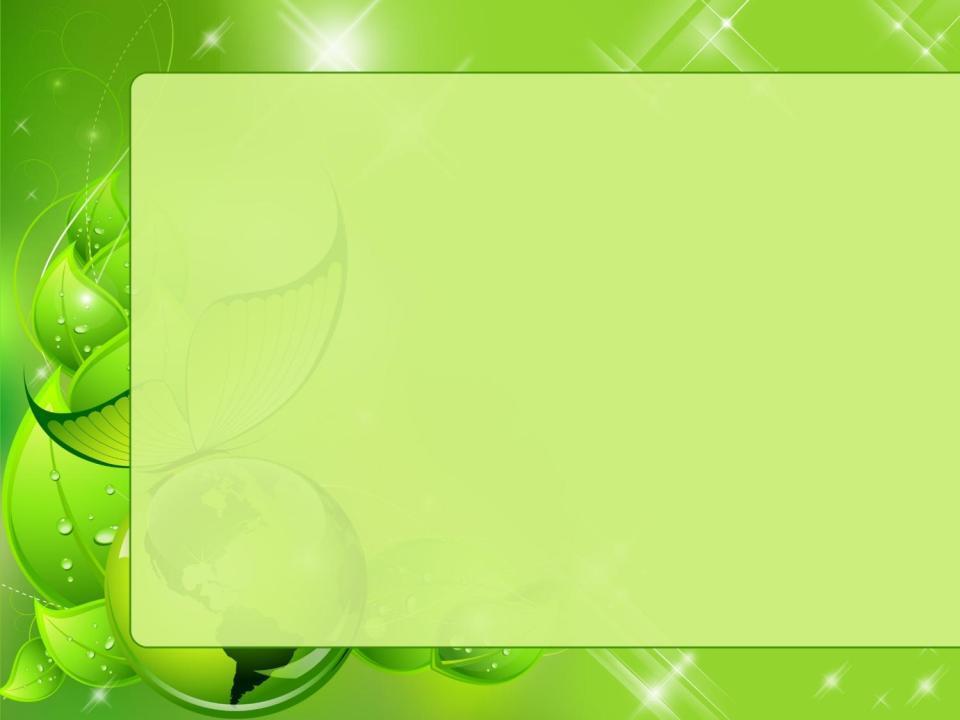 В широколиственных лесах можно увидеть колокольчик крапиволистный, любка зеленоцветковая и двулистная, гнездовка настоящая.
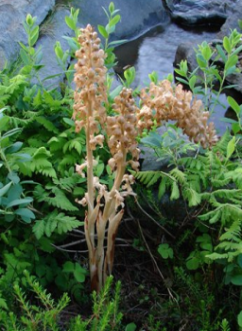 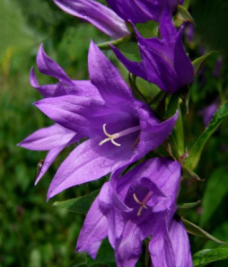 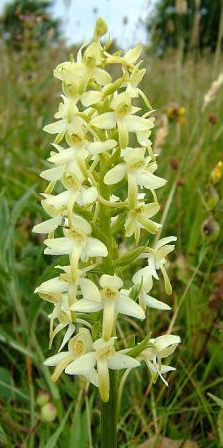 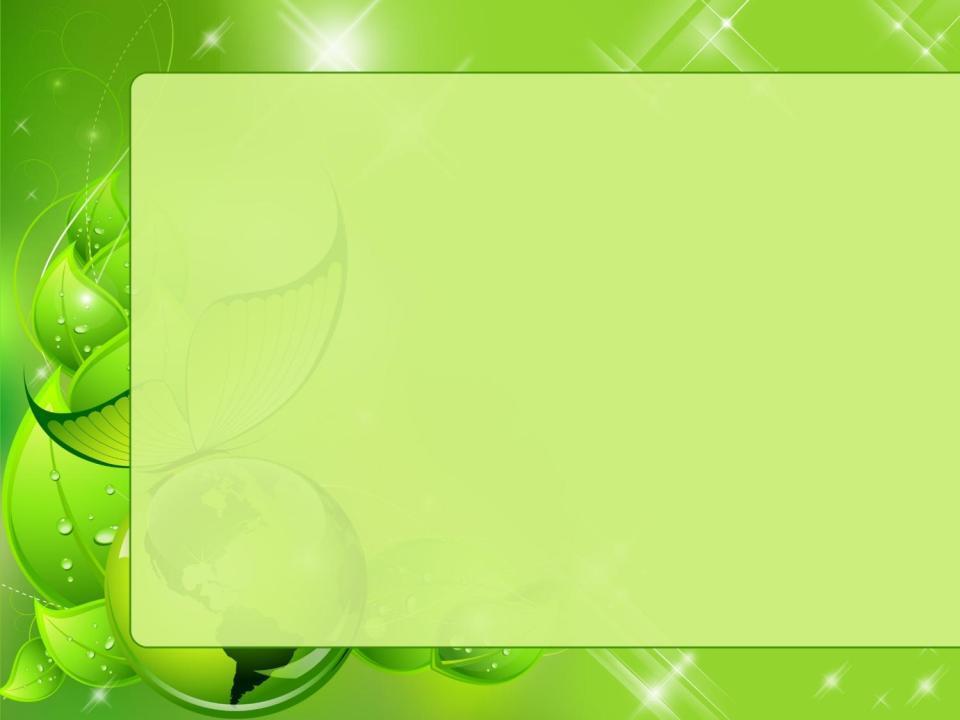 На болотах и у водоемов распространение получили дремлик болотный, пальцекорники пятнистый, кокушник двурогий и Фукса.
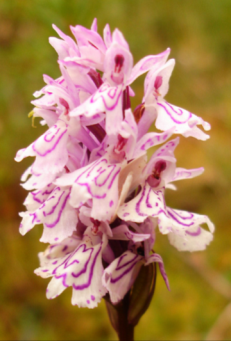 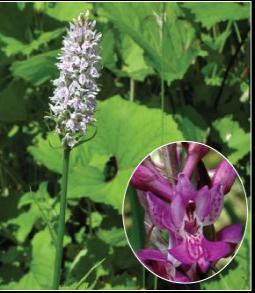 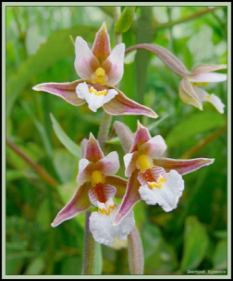 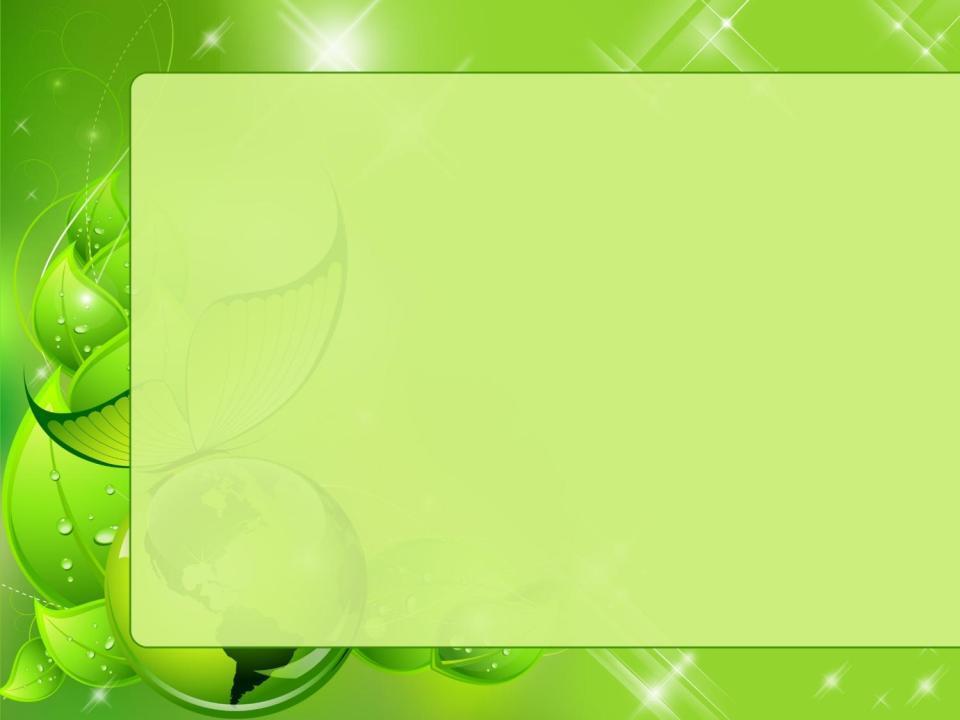 Национальный парк отличается большим разнообразием фауны. Река Яуза создает прекрасные условия для обитания многих диких животных. 
         Млекопитающие - пятнистый олень, лось, кабан, ондатра, норка, лиса, заяц-беляк, белка.
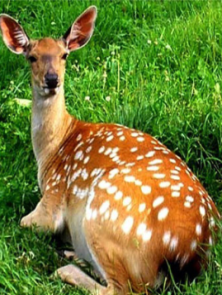 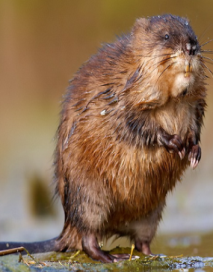 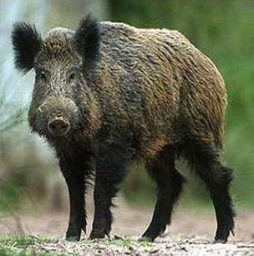